Литературная викторина«дай, джим, на счастье лапу мне»
Дорогие друзья!Предлагаем вам проверить свои знания и побороться за звание знатока литературных произведений и сказок о дружбе между людьми и животными.
Для этого вам предстоит ответить на 20 вопросов. За каждый правильный ответ вы можете заработать 1 балл.Результаты смотрите в конце презентации.Желаем успехов!
Вопрос № 1
Какое животное подверглось жестокому наказанию барыни в произведении Ивана Сергеевича Тургенева "Муму"?
Вопрос № 2
Какое животное помогло Буратино найти золотой ключик в сказке Алексея Николаевича Толстого?
Вопрос № 3
Какой герой произведения Антуана де Сента-Экзюпери "Маленький принц" сказал фразу: "Мы в ответе за тех, кого приручили"?
Вопрос № 4
Какой выкуп отдала Багира стае за Маугли в одноименной сказке Редьярда Киплинга?
Вопрос № 5
С кем подружился мальчик во время золотой лихорадки на Аляске в произведении Джека Лондона "Белый клык"?
Вопрос № 6
Каких животных спасал Дед Мазай в одноимённом произведении Николая Алексеевича Некрасова?
Вопрос № 7
Какой сказочный персонаж помог старухе на время стать царицей в одной из сказок Александра Сергеевича Пушкина?
Вопрос № 8
Какое животное подружилось со львом в рассказе Алексея Николаевича Толстого?
Вопрос № 9
Какие животные помогли трубадуру и принцессе сбежать из замка в сказке братьев Гримм «Бременские музыканты»?
Вопрос № 10
Как звали собаку, которая упоминается в стихотворении Сергея Александровича Есенина "Собаке Качалова"?
Вопрос № 11
Кого спасла Дюймовочка в одноимённой сказке Ганса Христиана Андерсона?
Вопрос № 12
Какой талант обнаружил хозяин у Каштанки в одноименном произведении Антона Павловича Чехова?
Вопрос № 13
Какому животному не хватало храбрости в сказке «Волшебник изумрудного города» Александра Мелентьевича Волкова?
Вопрос № 14
В благодарность за что дед хотел вылечить зайца в произведении «Заячьи лапы» Константина Георгиевича Паустовского?
Вопрос № 15
В кого превратился волк, чтобы помочь Ивану-царевичу спасти коня в русской народной сказке «Иван-царевич и серый волк»?
Вопрос № 16
Какое животное решил спасти пятилетний Илья в произведении «Марфа» Геннадия Константиновича Спирина?
Вопрос № 17
Назовите птиц, которые помогли гадкому утёнку из одноимённой сказки Ганса Христиана Андерсона поверить в себя?
Вопрос № 18
От какой участи спасла девочка Таня лягушку в произведении «Квакша» Константина Георгиевича Паустовского?
Вопрос № 19
Кому помогал кот в сапогах в одноименной сказке Шарля Перро?
Вопрос № 20
Какое животное сыграло ключевую роль в сказке «Репка»?
Ответы на вопросы:
1. Собака
2. Черепаха
3. Лис
4. Буйвола
5. С волком
6. Зайцев
7. Рыбка
8. Собачка
9. Осел, кошка, собака, петух
10. Джим
11. Ласточку
12. Стоять на задних лапах и звонко лаять
13. Льву
14. За спасение от пожара
15. В Елену Прекрасную
16. Ворону
17. Лебеди
18. От съедения курицей
19. Маркизу Карабасу
20. Мышь
РЕЗУЛЬТАТЫ
От 0 до 6 баллов – ваши знания ещё недостаточно глубокие. Рекомендуем вам ознакомиться с вышеперечисленными произведениями или перечитать их.

От 7 до 15 баллов – это хороший результат, но некоторые произведения ещё ожидают вашего прочтения.

От 16 до 20 баллов – поздравляем! Вы достойны звания знатока литературных произведений.
Подготовлено учащимися
КСДП «Лидер»
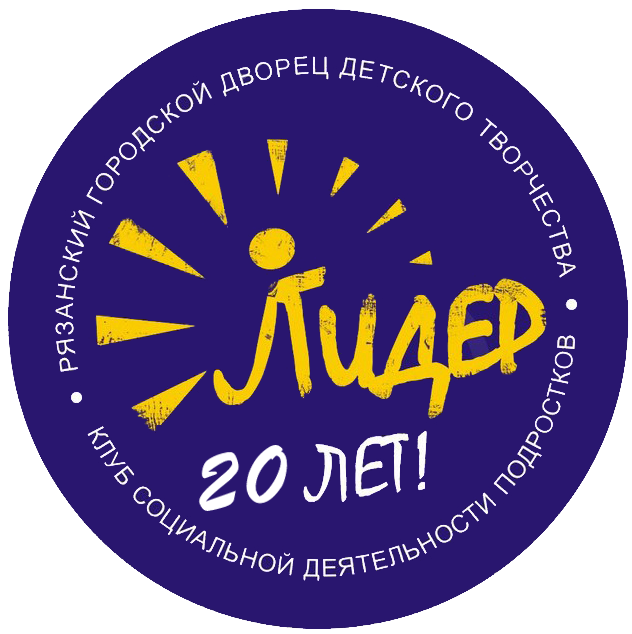